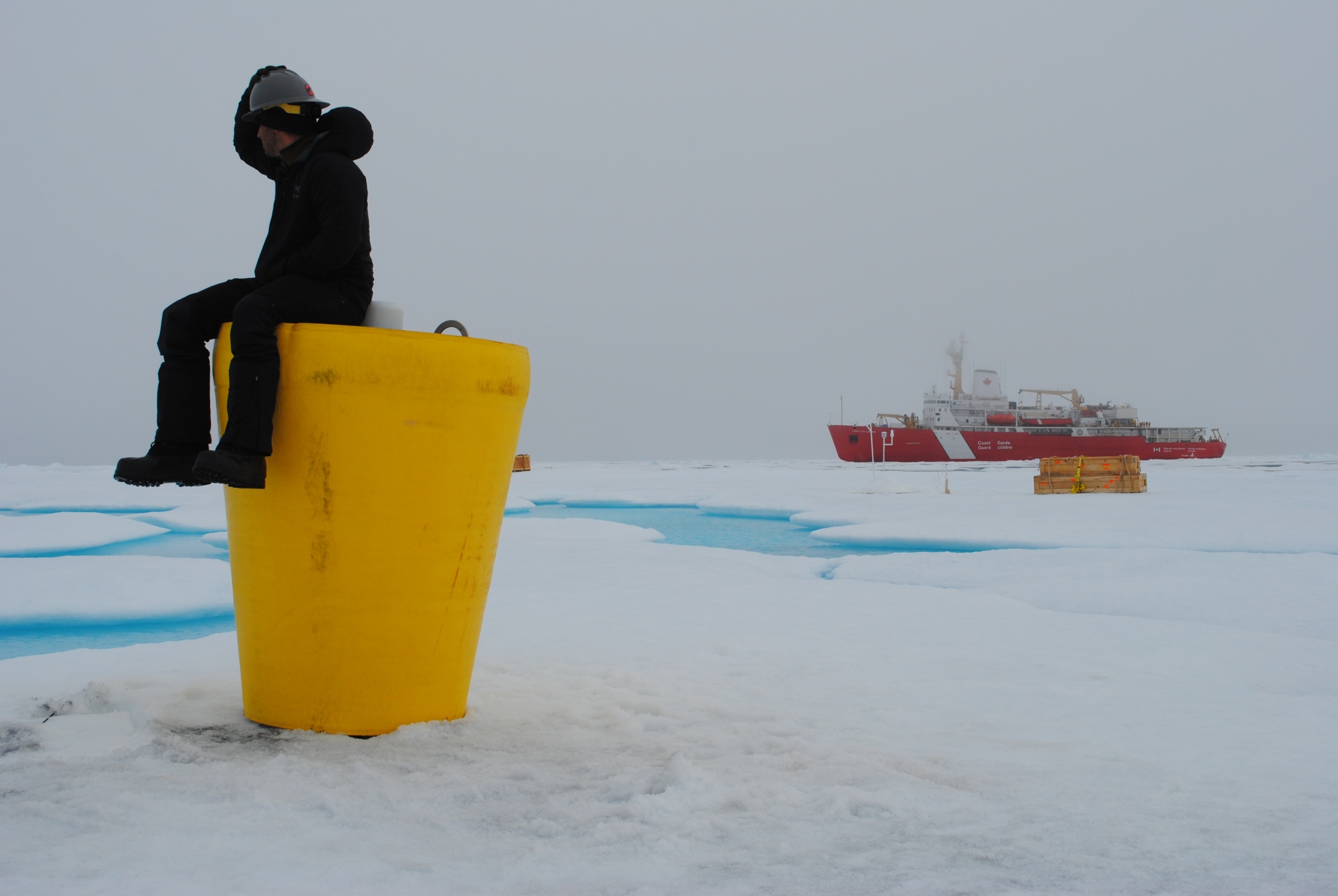 Horizontal density structure and restratification
of the Arctic Ocean surface layer
Mary-Louise Timmermans, Sylvia Cole, John Toole
Yale University                         WHOI
With thanks to Rick Krishfield and Andrey Proshutinsky
ITP
Upper Arctic Ocean temperature/salinity structure
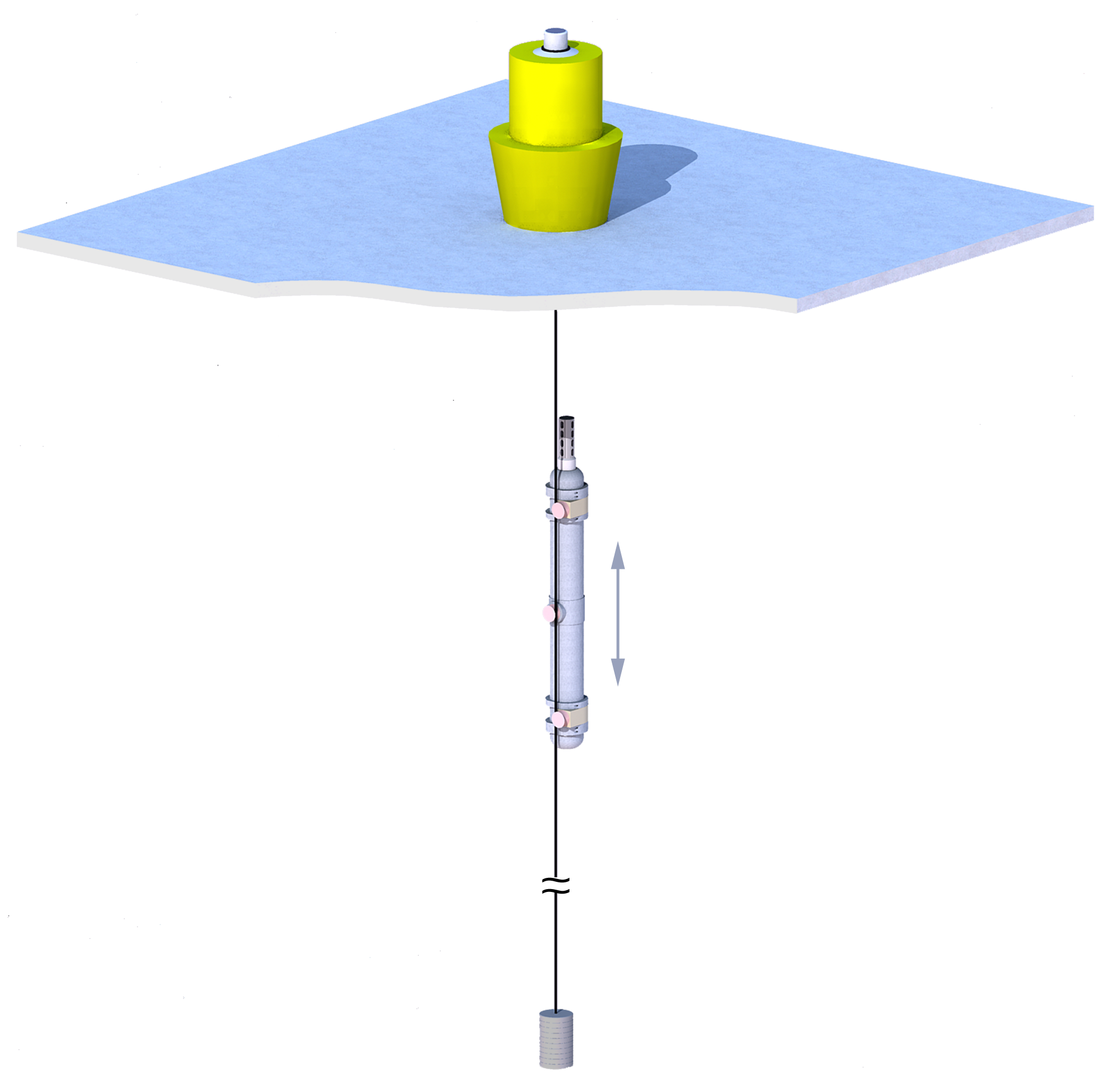 OUTLINE
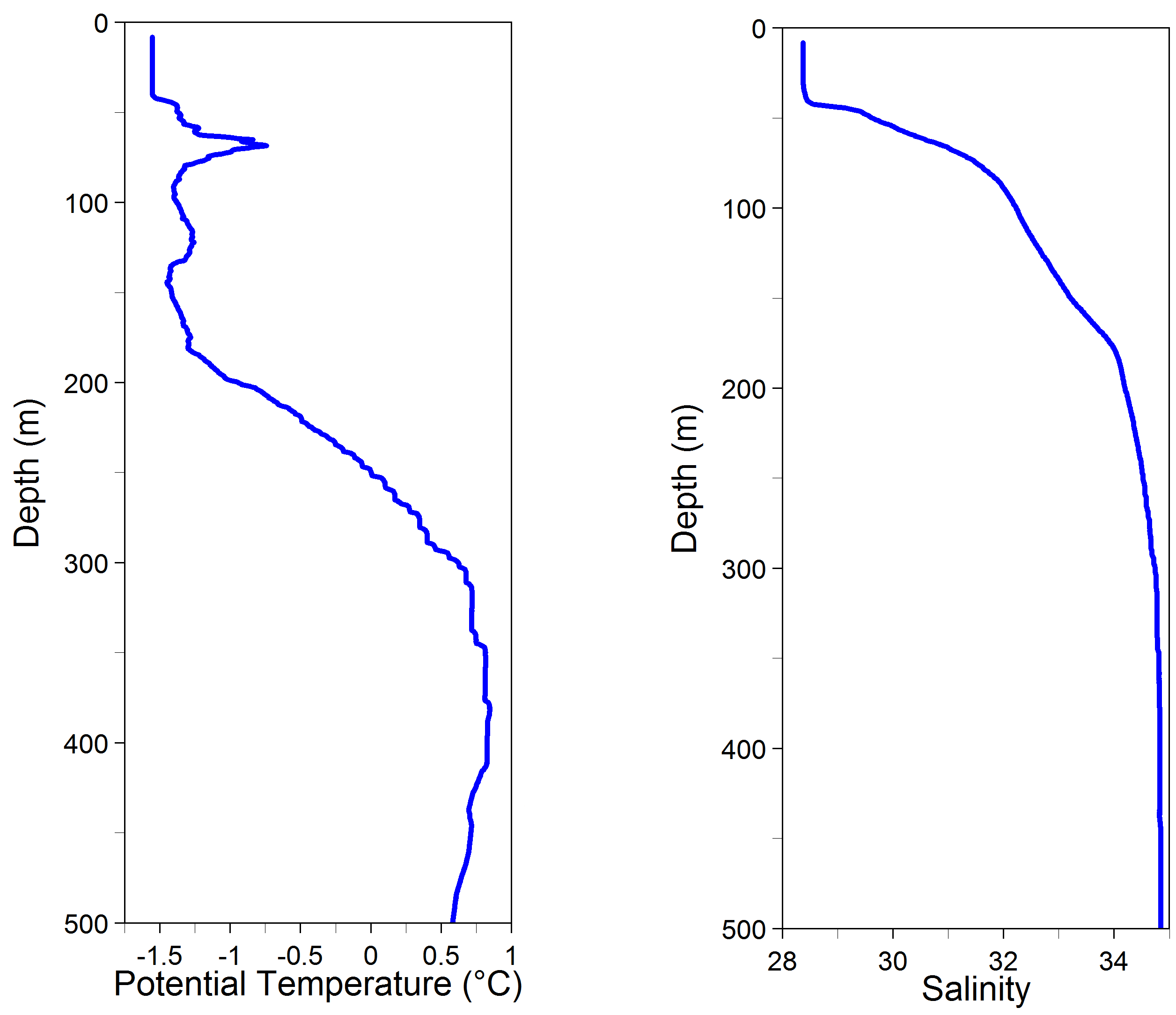 Surface layer
Upper-ocean stratification in the Canada Basin
Stratification barriers at 30-40 m depth isolate the surface waters and sea ice in the central Canada Basin from the influence of deeper heat.

The 1D model could not predict the observed variability in mixed-layer properties.
ITP observations
1D ocean mixed-layer model
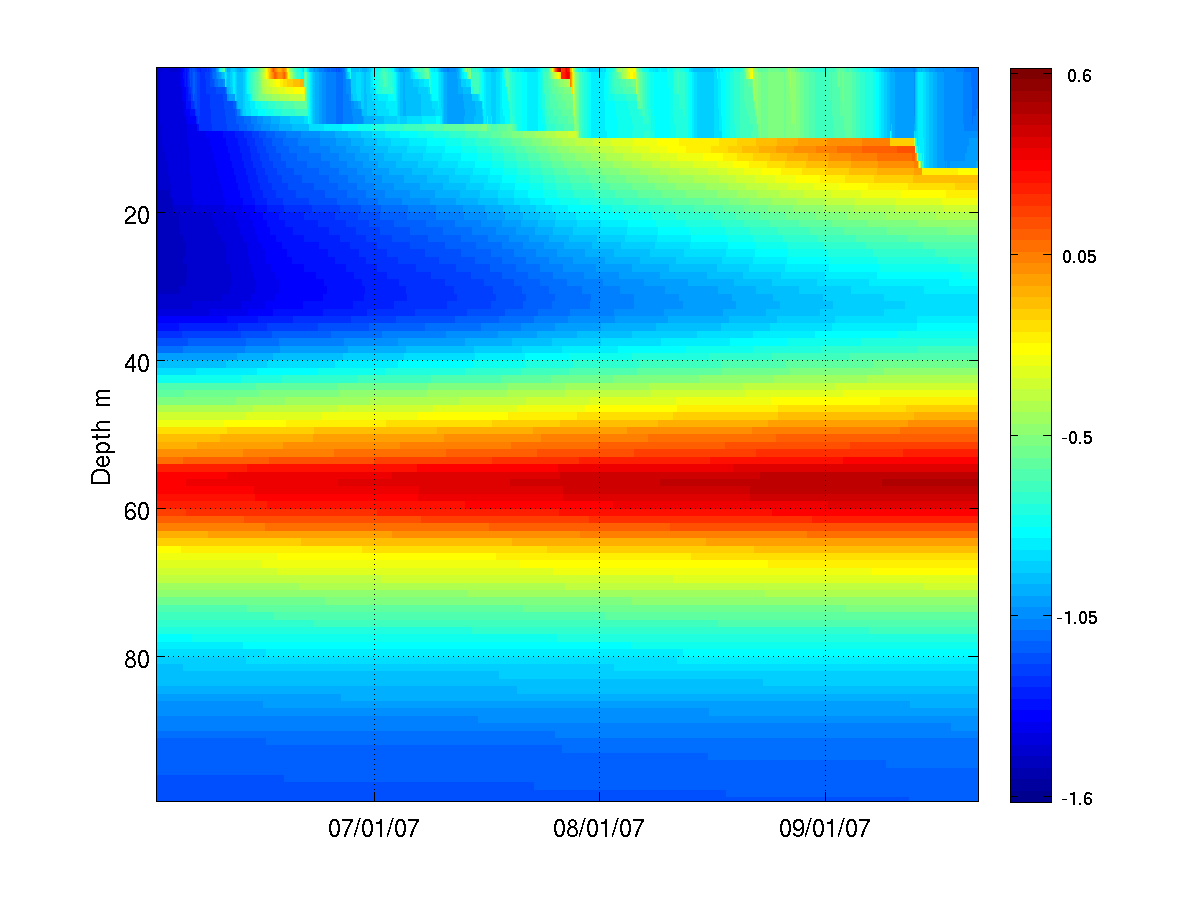 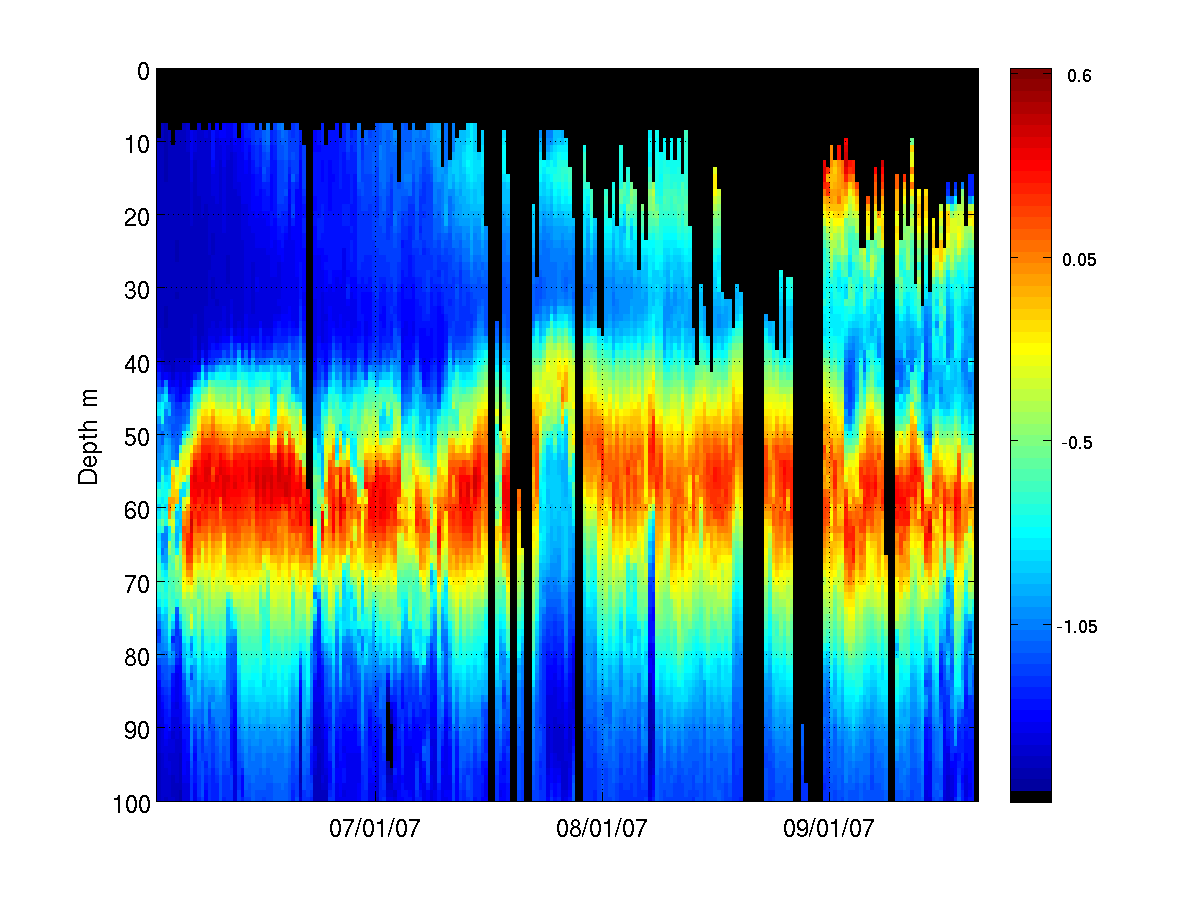 0.6
0
20
0.05
40
Depth
-0.5
Temperature
60
-1.05
80
-1.6
07/01/07
08/01/07
09/01/07
07/01/07
08/01/07
09/01/07
Toole et al. (2010)
Dynamical processes acting in the ocean surface layer
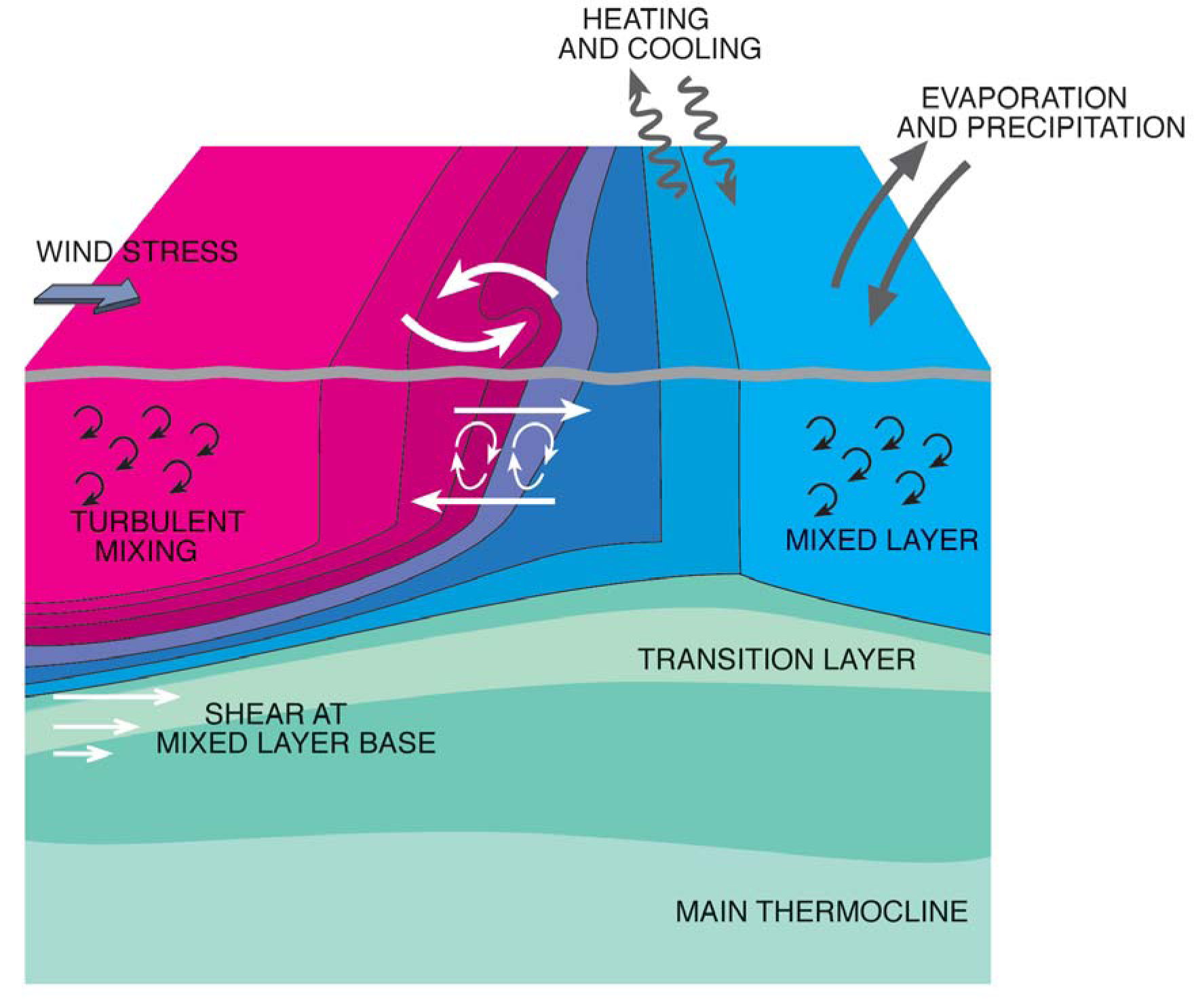 Ferrari and Boccaletti, 2008
Potential density section of the upper ocean from the Northeast Pacific along 140°W
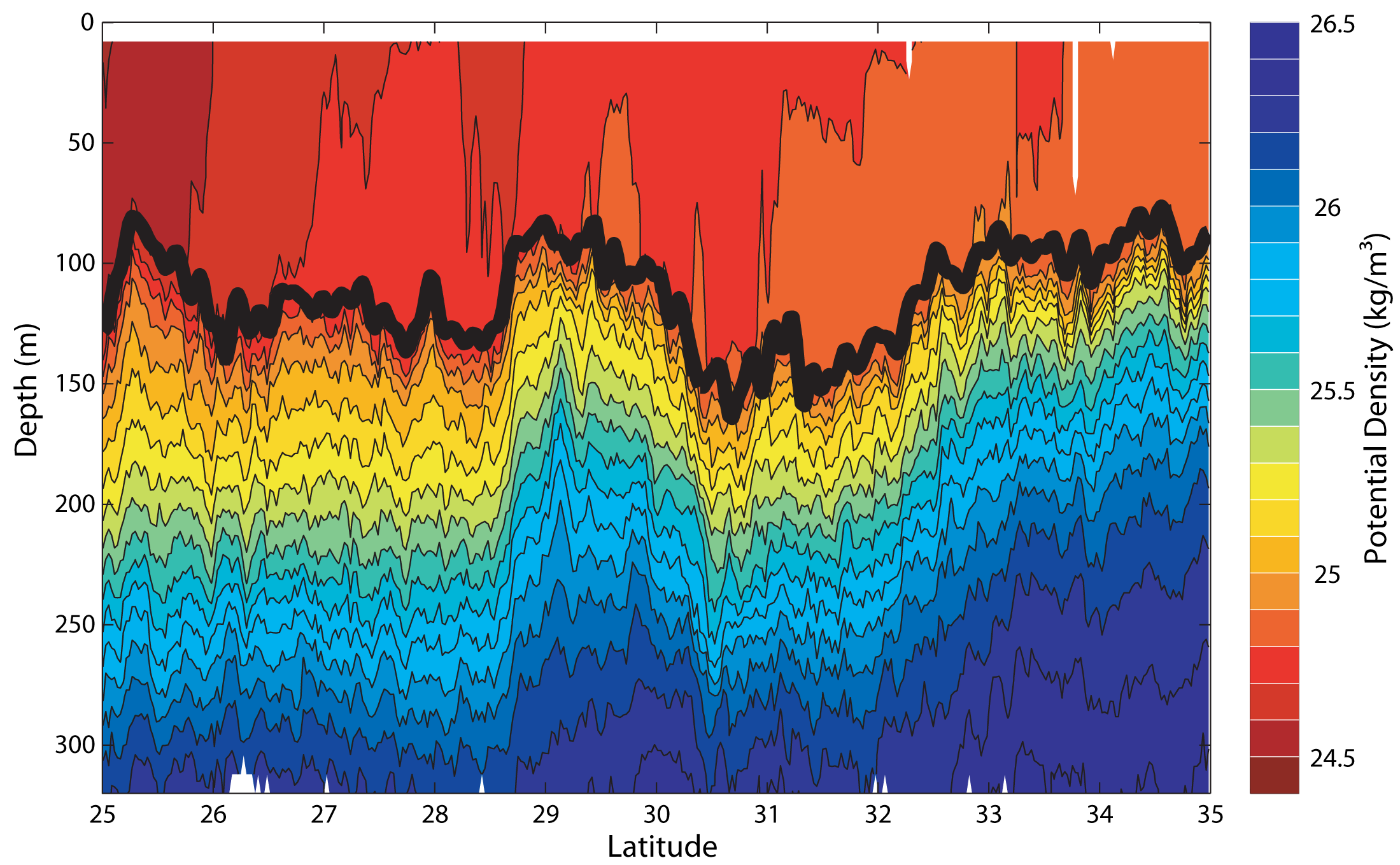 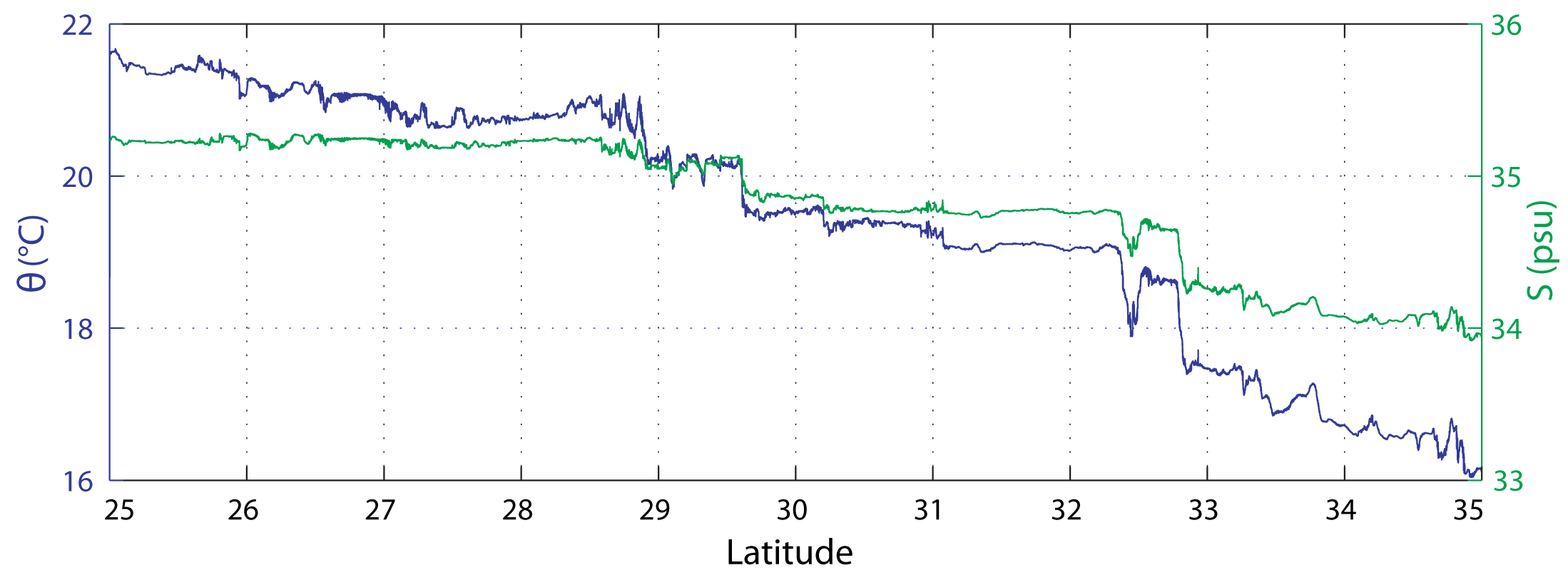 A tendency towards compensation at all scales
Rudnick and Ferrari, 1999
[Speaker Notes: resolution is 3 km in the horizontal and 8 m in the vertical. Well-developed mixed layer in the upper 100-150 m. Mixed layer base variations are due to vertical motions associated with mesoscale eddies in the
ocean interior. mixed layer is not uniform in the horizontal: lateral density fronts are the result of the interactions among surface forcing, mesoscale motions, and vertical mixing.

temperature and salinity at 50 m. Nearly every feature in temperature is mirrored by one in salinity at all scales. Temperature and salinity structure compensate to produce very small density gradients.]
Ice-Tethered Profiler measurements in the Canada Basin surface layer
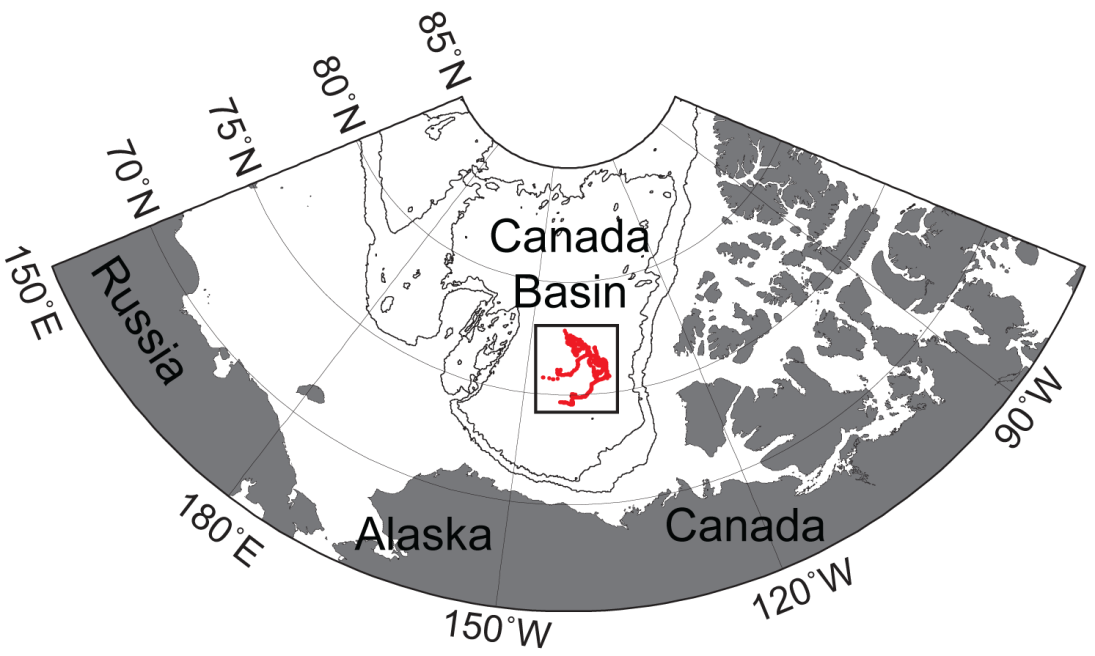 Drift tracks and profile locations of ITPs 33 and 35 and salinity at 10 m between Nov. 1 2009 and Apr. 1, 2010
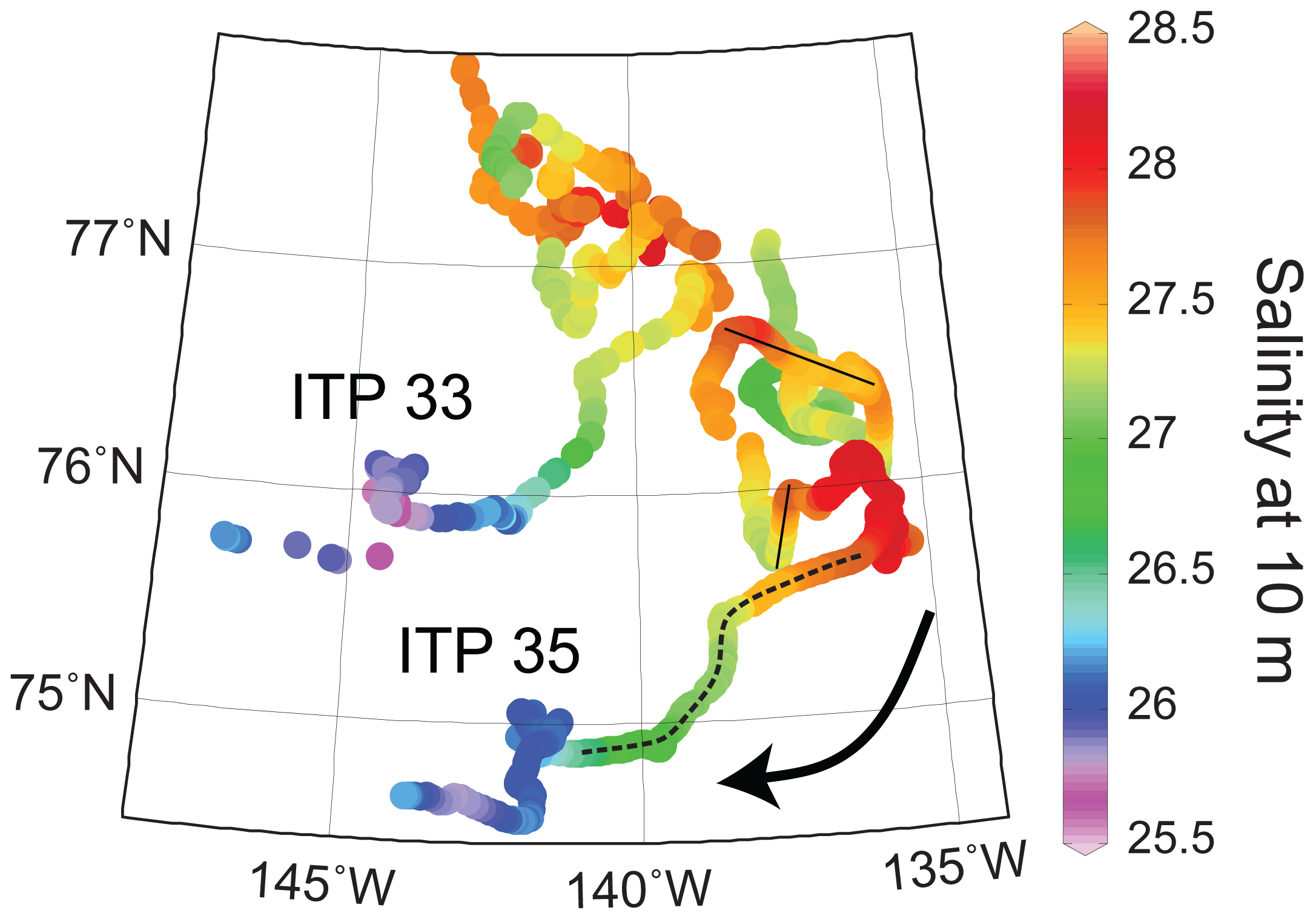 Time series of salinity at 10 m measured by ITPs 33 and 35
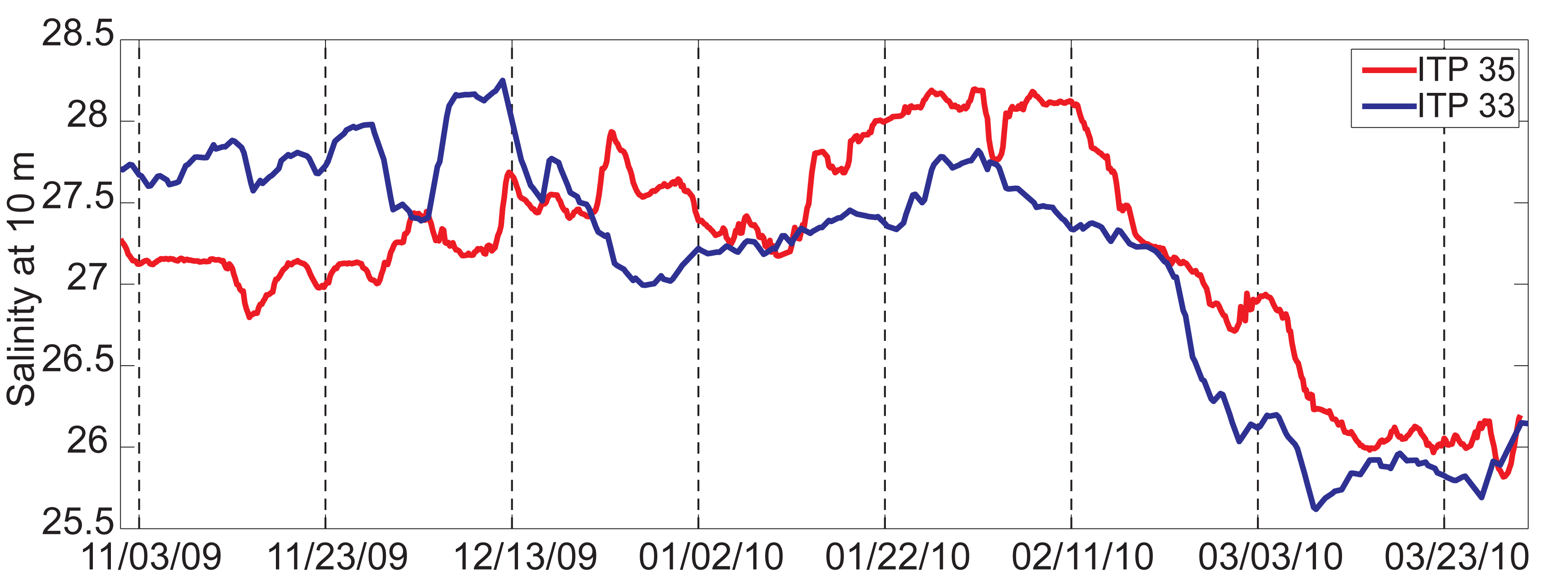 Temperature-Salinity relationship in the surface layer
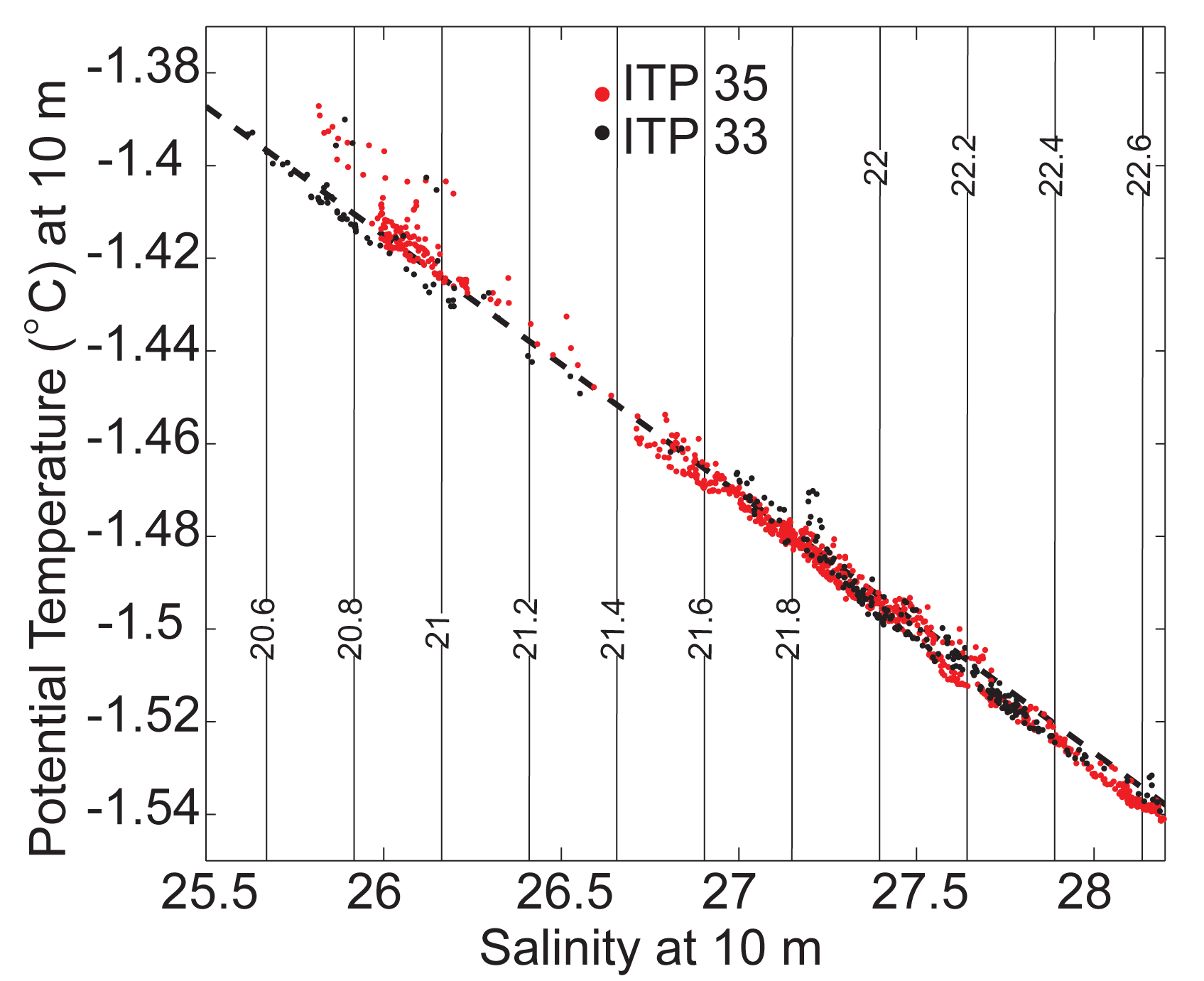 Time series of surface-layer depth, ITP 35
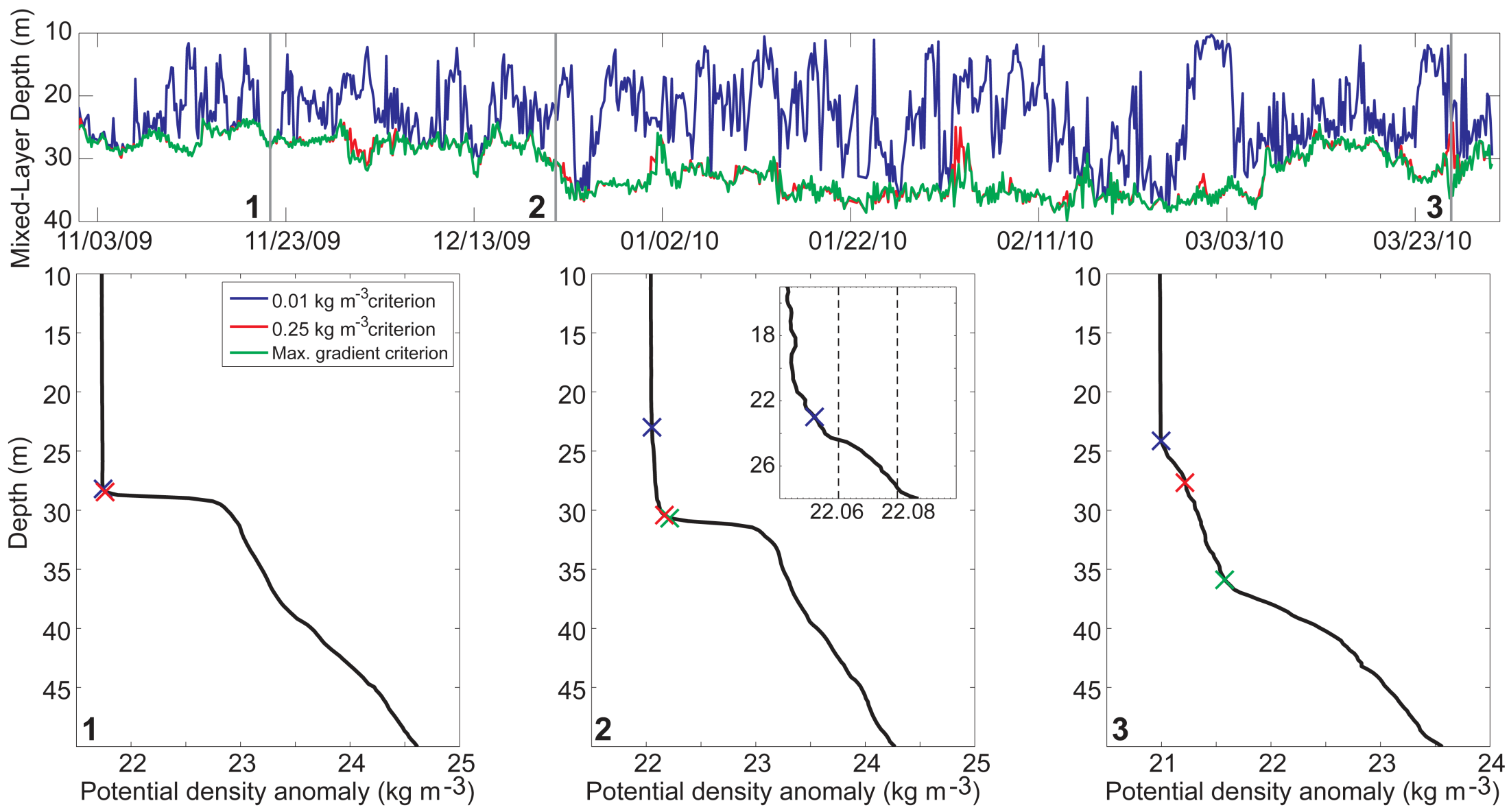 Wavenumber spectra of 10 m potential density variance
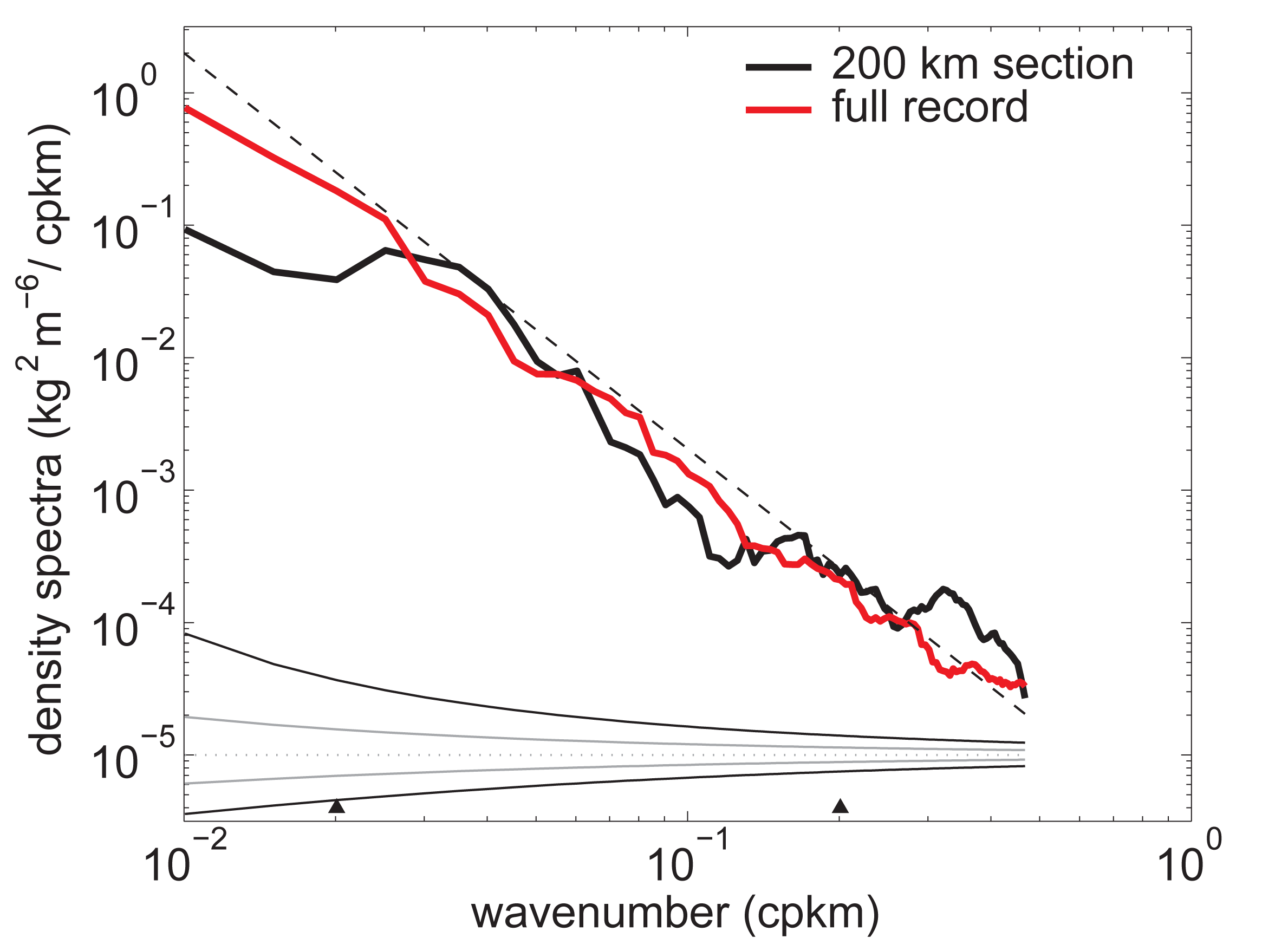 k -3
Restratification by geostrophic adjustment
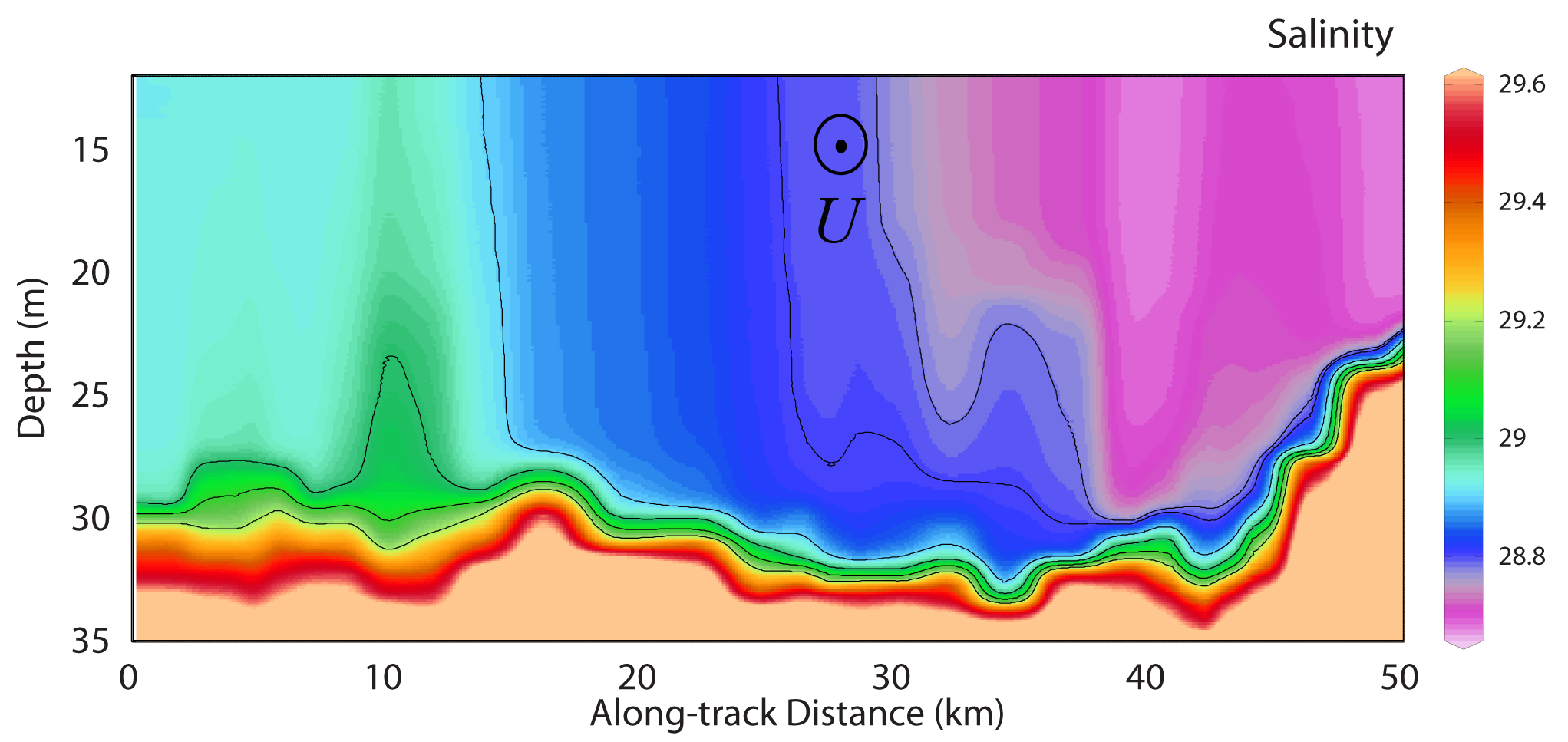 1 – 2 cm s-1
South-north section in the central Canada Basin, 8-day drift shown here
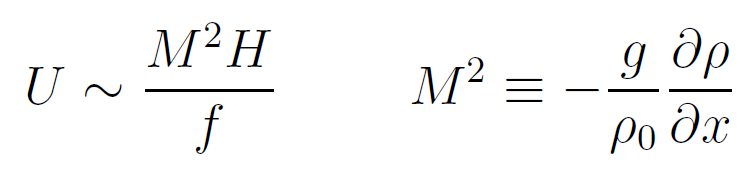 Horizontal velocity (thermal wind):
Vertical buoyancy gradient of the geostrophically adjusted state scales as:
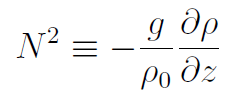 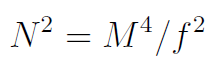 Tandon and Garrett (1994)
This is an estimate of restratification caused by isopycnal tilt.
Restratification by submesoscale instabilities
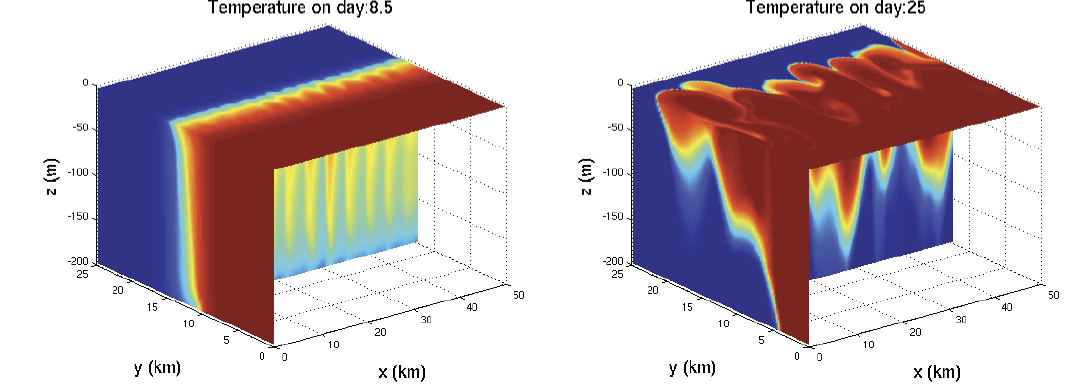 Geostrophic adjustment of lateral density fronts is unstable to submesoscale baroclinic instabilities.
(e.g. Boccaletti et al., 2007)
Lengthscales   ̴ 1 – 10 km
Growthrates   ̴ 1 day
Fox-Kemper et al., 2008
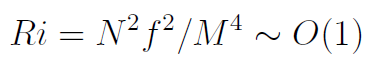 Balanced Richardson number:
Stone, 1966 
Molemaker et al., 2005 
Boccaletti et al. 2007
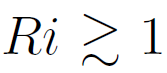 Instability dominates when
Restratification by submesoscale eddies increases the balanced Richardson number.
Front sampled by ITP 35
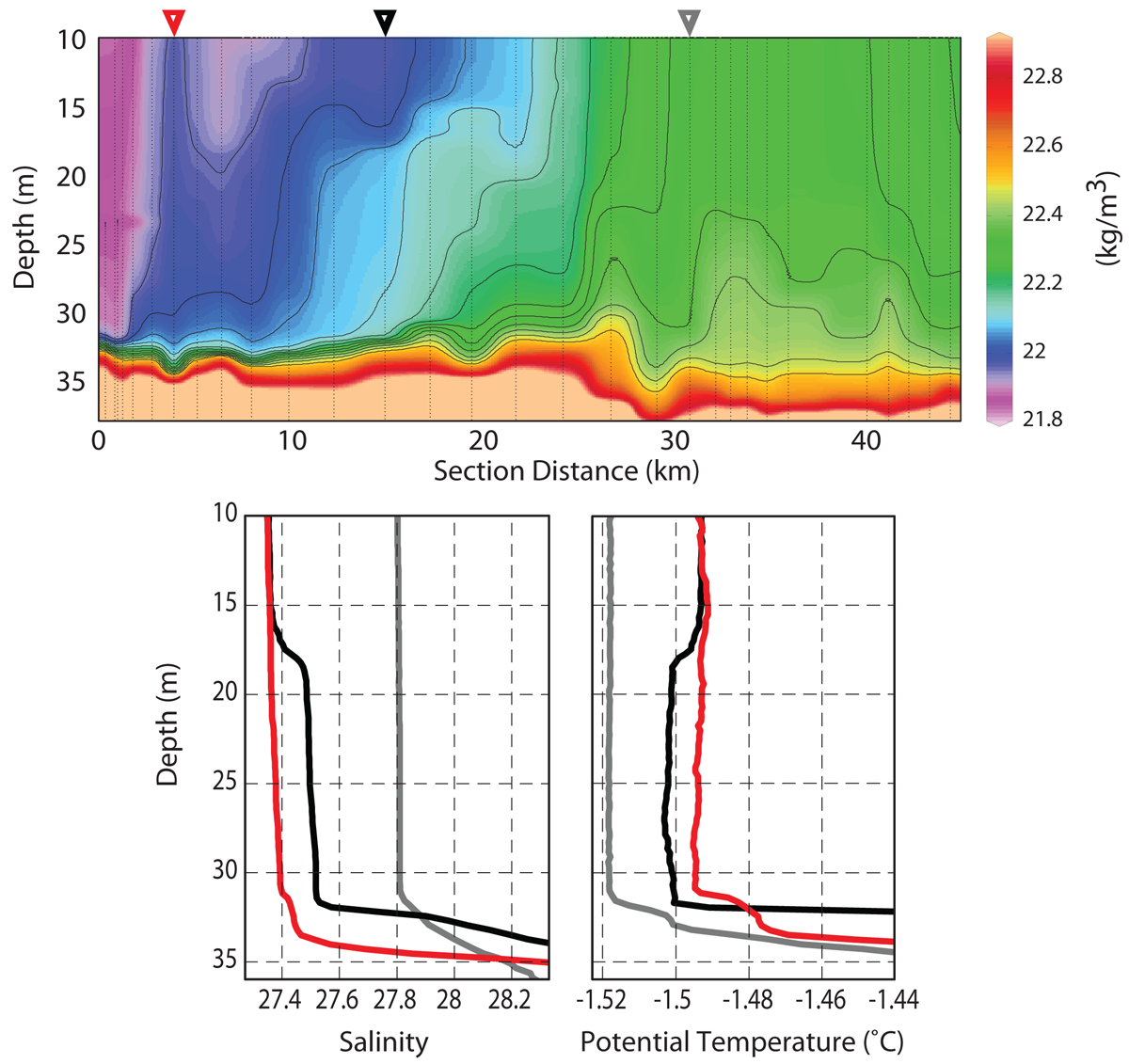 Balanced Richardson number:
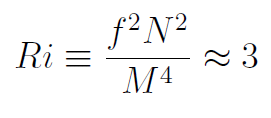 Considering all adjacent profiles with spacing < 2km:
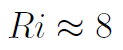 consistent with the observed complicated
structure (surface-layer instabilities).
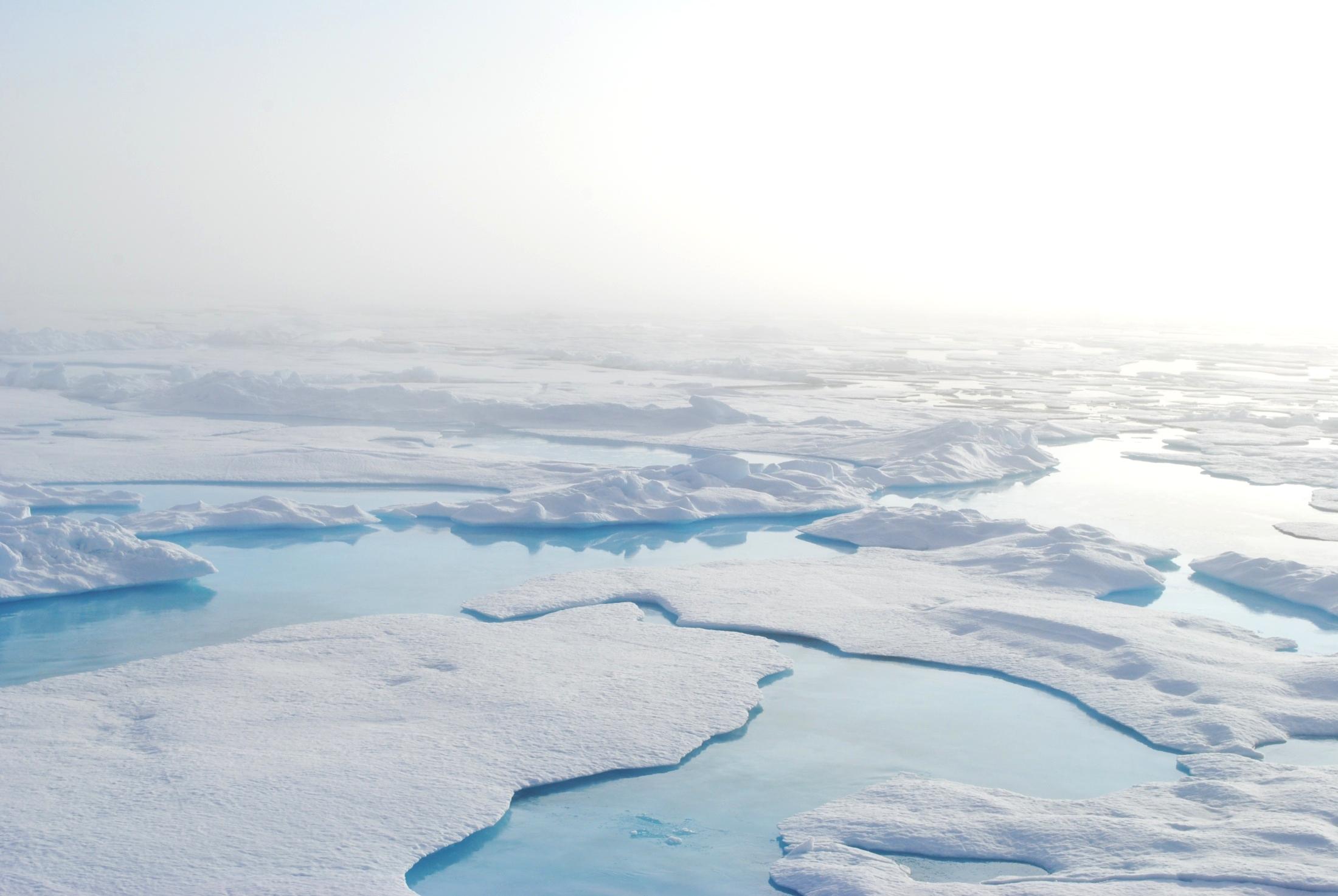 Summary
The sub-ice Arctic Ocean mixed layer has a complicated submesoscale structure and surface-layer stratification that appears to be attributable to lateral processes.

The steeper spectral slope of horizontal potential density variance compared to in the mid-latitude ice-free oceans suggests different  mechanisms controlling horizontal structure.

Balanced Richardson numbers O(1) in the vicinity of fronts suggests ageostrophic baroclinic instability is likely.

While the impact of restratification on mixing penetration depth is minor, modification to surface by submesoscale restratification affects the heat budget and biological productivity.

Understanding the physics at submesoscales (not resolved in models) is necessary for accurate parameterizations.
Can dynamical restratification oppose convective and mechanical processes 
that keep the layer vertically well mixed?
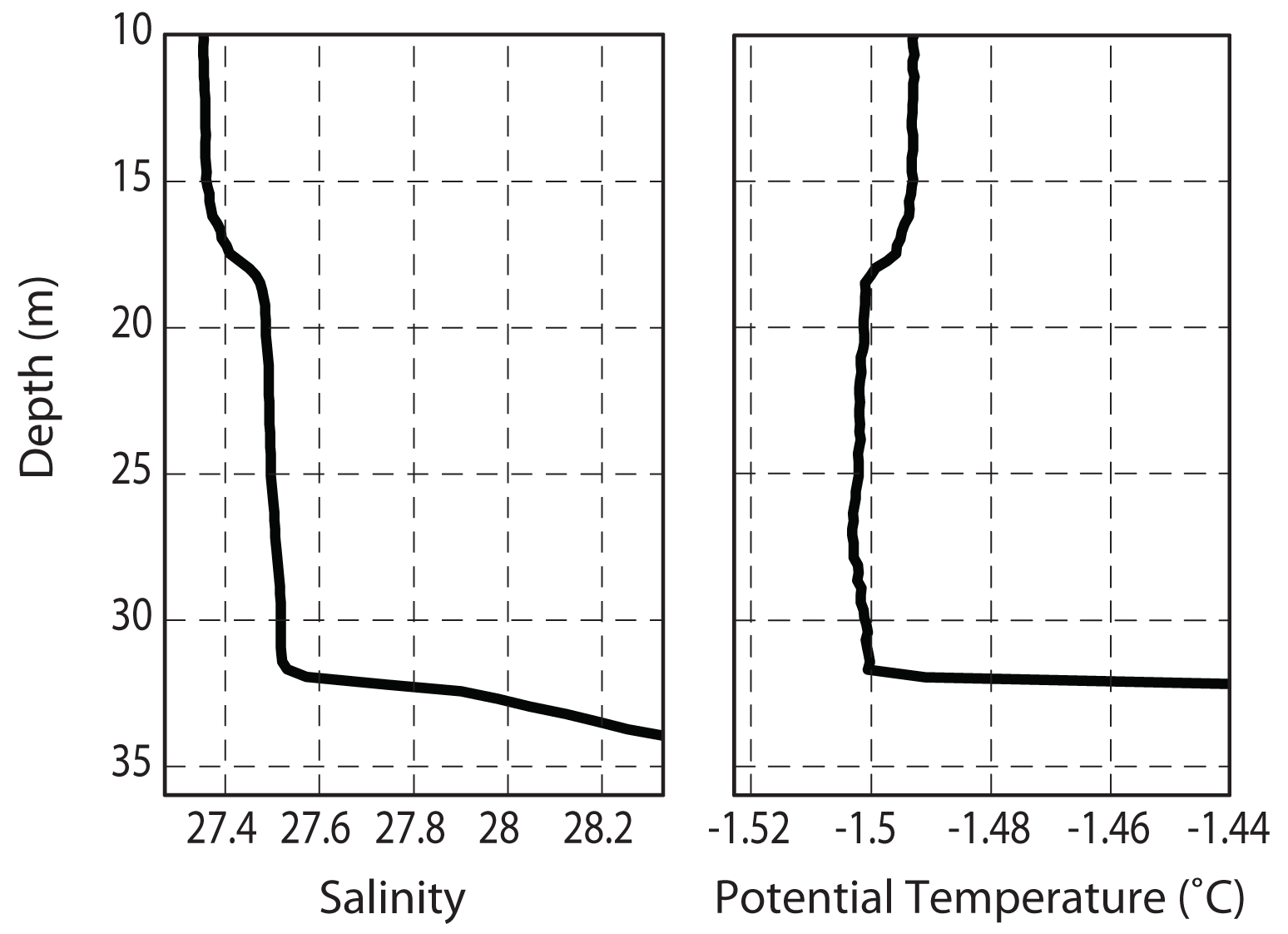 Active turbulent mixing is confined to the mixing layer overlying a barrier layer.

This prevents ocean heat from being entrained to the surface.
Homogenize each θ/S profile until surface-layer temperature is 0.050C above freezing

  PE increase is 10% more for profiles with mixing layers

  Surface layer is stratified in 50% of profiles → this amounts to around 5% more turbulent KE required to achieve this final state
Wavenumber spectra of upper-ocean potential density variance
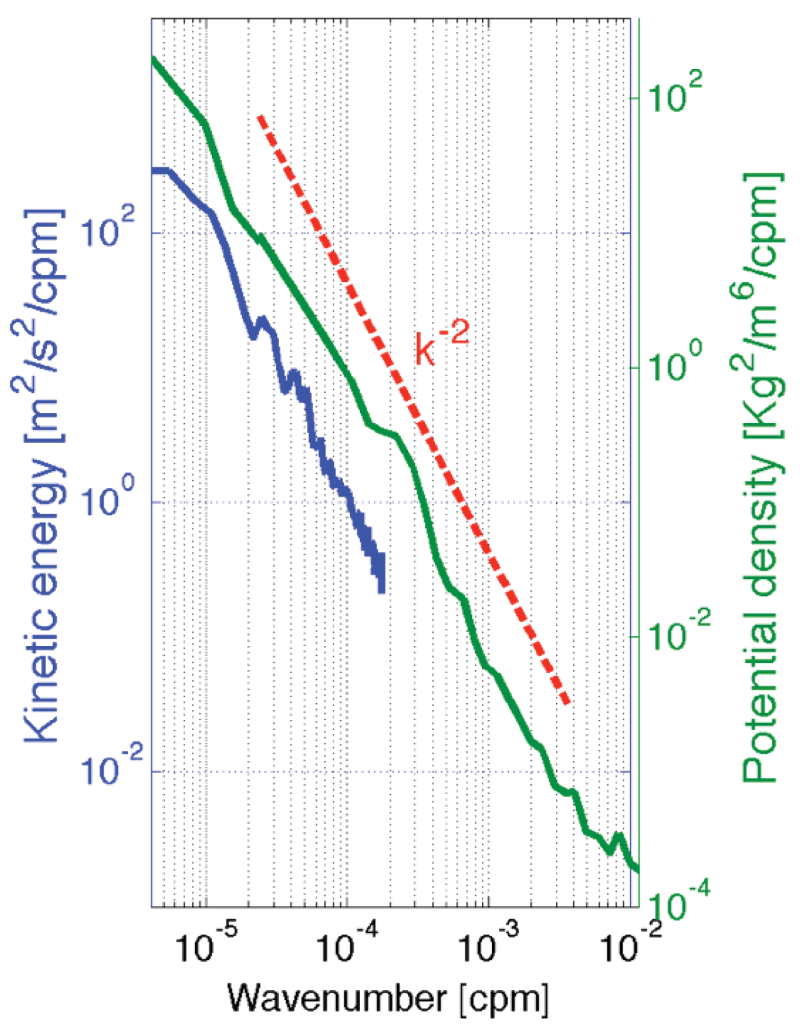 See Fox-Kemper et al., 2011
Between a few kilometers and O(100) kilometers, spectra have k-2.
The Arctic Ocean surface-layer depth
ITP measurements (Nov. – Apr.) 2005 - 2011
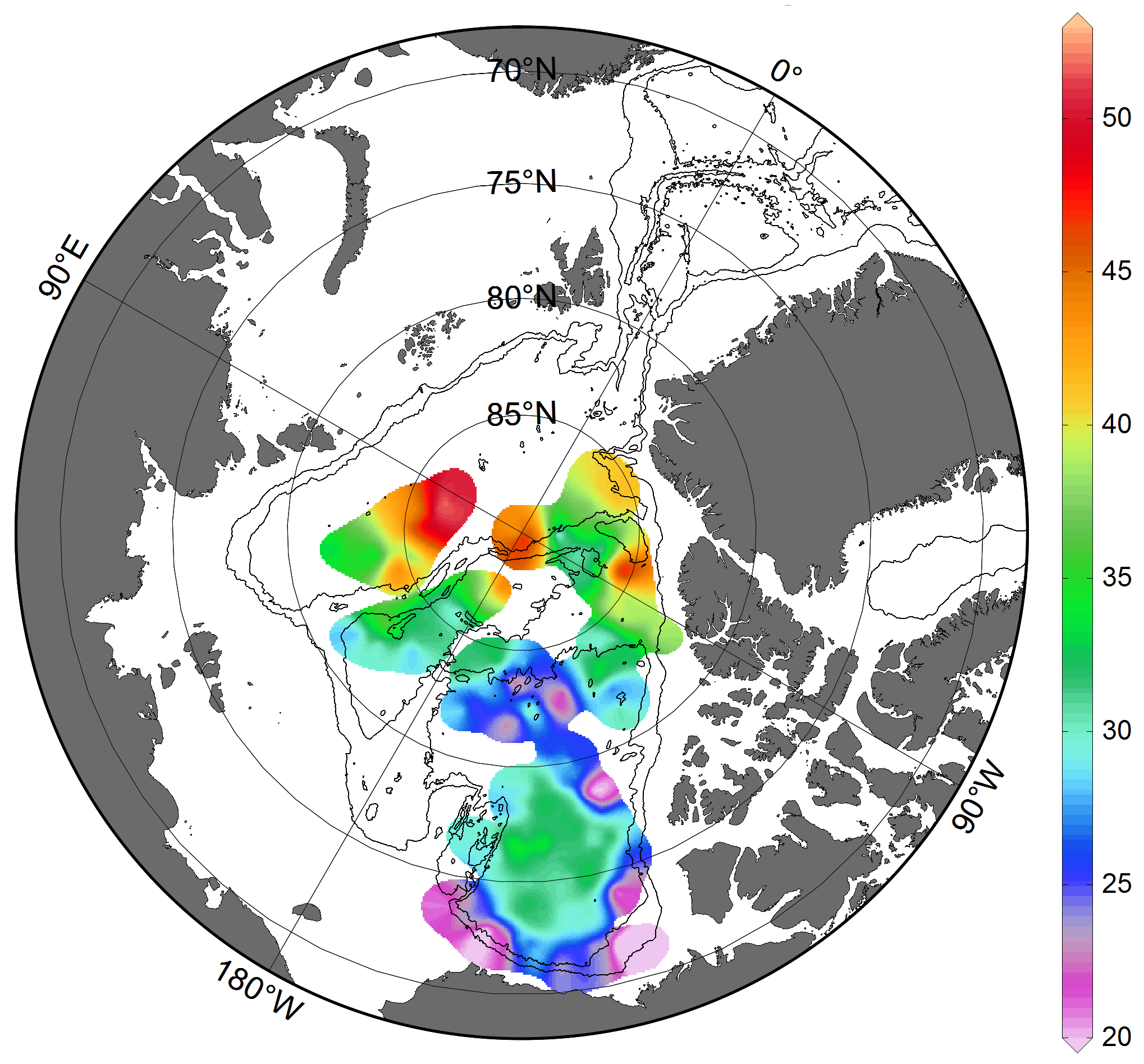 surface-layer depth (m)